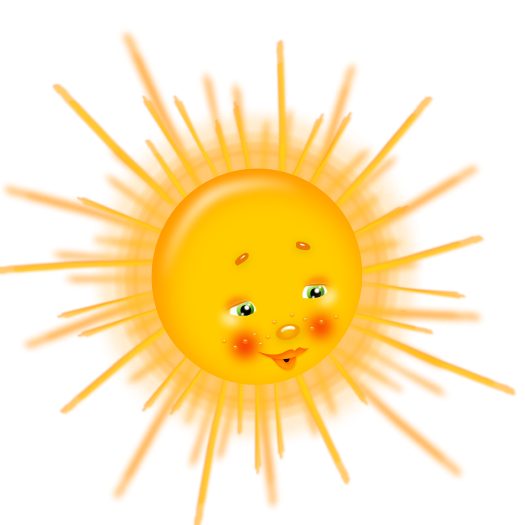 Права ребенка - твои права!
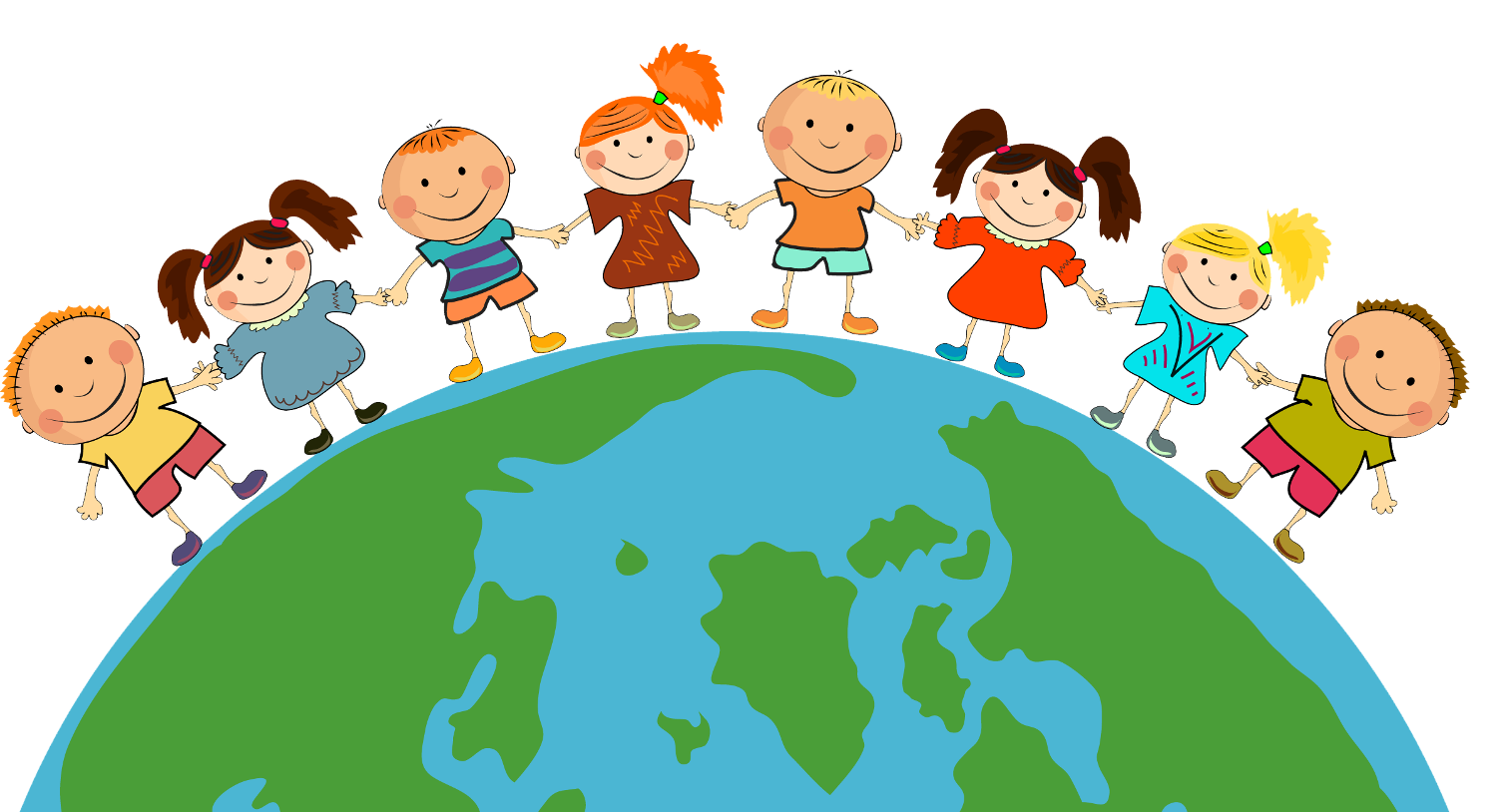